Use Case | Managing internal job transitions
Reduce time to hire
Increase employee retention
Reduce time to create documentation and training
Potential benefits
1. Reduce time to screen candidates
2. Schedule interviews efficiently
3. Create onboarding materials quickly
Use Copilot to create role-specific onboarding materials.
Reduces hours of manual screening to minutes. Indicate keywords from multiple documents to surface qualified candidates. Access HR system data using plugins built in Copilot Studio.
Use Copilot to schedule follow up interviews between  candidates and the hiring manager.
Copilot in Word
Copilot Studio in Copilot for Microsoft 365
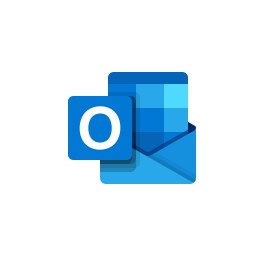 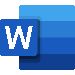 Copilot in Word
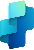 Copilot in Outlook
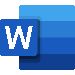 Streamline scheduling multiple candidates for interviews by asking Outlook to identify and schedule interviews.
Reduce time to prepare onboarding documents leading to increased employee satisfaction and speed to onboard; helping employees’ reach productivity quickly.
Rapidly get up to speed on what candidates are most qualified for certain roles.
5. Collect feedback on 
onboarding and training
6. Automate performance review prep
4. Develop training material
Automate data collection and report generation for performance reviews.
Analyze employee survey data and summarize key findings to refine delivery and relevance.
Build training materials that are tailored to each role and employee.
Copilot in Word
Copilot in Excel
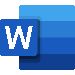 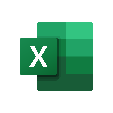 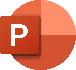 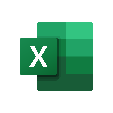 Copilot in Excel
Copilot in PowerPoint
Focus on overall employee satisfaction and onboarding experience by responding to feedback and refining onboarding and training.
Keep training relevant to the audience by using Copilot to mine historical documents to update with relevant training content. As internal systems change training can adapt to it more quickly.
Compile data quickly and generate individual review reports to support the process.